C r e a t i v e  D i r e c t o r
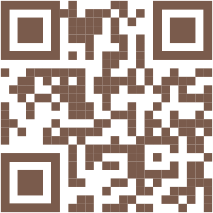 ( + 1 )  5 5 5 - 7 8 9 - 0 1 2 3
j o h n s o n @ e m a i l . c o m
i n n o v a t e d e s i g n s . c o m
Designs
E M I L Y  J O H N S O N
C R E A T I V E  D I R E C T O R